#15 – Test corrections format#16 – Types of fossils foldable #17 Relative Age Notes
Which evidence---a trace fossil, a petrified fossil, a tree ring, or an ice core would be most helpful to a historian studying how the Indians grew food at the Roanoke Colony (also known as the Lost Colony) of 1587? Explain your answer in complete sentences
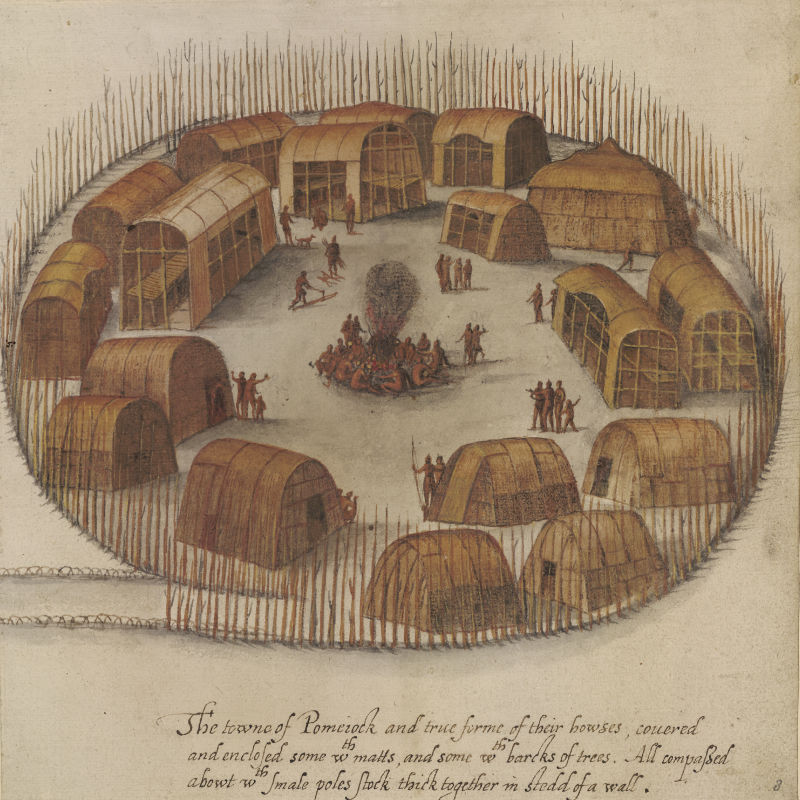 Warm-up
[Speaker Notes: A tree ring because you could find trees dating back to 1587 and their rings would provide information on their climate.]
*Geologic column
The Geologic column is an arrangement of rock layers in which the older rocks are at the bottom. 

This helps scientist find the relative age of the Earth.
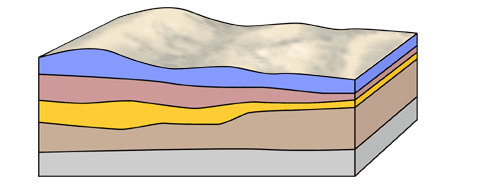 Color this diagram
B
D
C
A
E
Relative dating
*Relative Dating: scientist use this to determine whether an event or object is older or younger than another event or object 

*Relative Dating is just an ESTIMATE of events… There is no absolute information

*Example:
Layer ______ is older than layer ________
[Speaker Notes: Until about the 1900’s geologists didn’t have a way of determining the absolute age of objects.  So instead they used the relative age and clues to give them a better idea of things]
*Law of Superposition
-Younger rock lies above older rock in an undisturbed sequence. (undisturbed sequence means in normal situations)

-Each layer is older then the layer that rests above it.
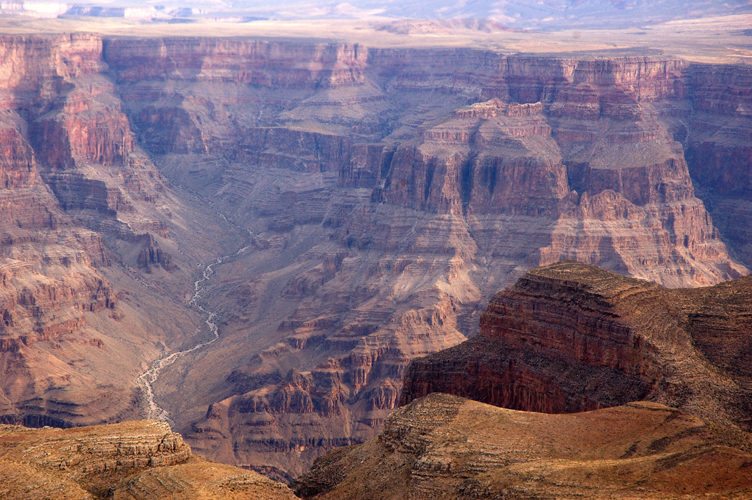 [Speaker Notes: The answer to the pervious question is Sedimentary Rock. The bottom layer of rock forms first, which means it is the oldest. The layer above that is younger and the layers become younger and younger as the layers lay on top.]
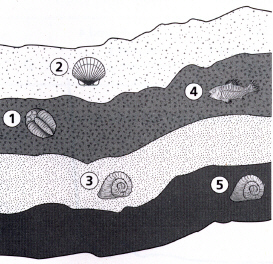 [Speaker Notes: Which layer is the the oldest]
So what about disturbed rock?
*Faults
break in the Earth’s crust, where blocks of crust slide past one another
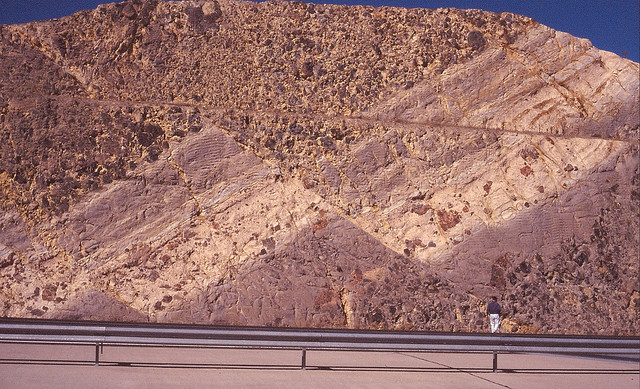 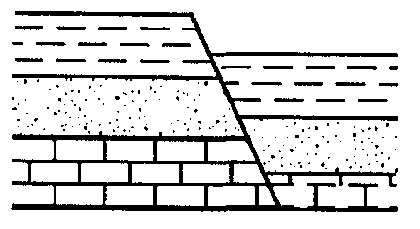 *Igneous Intrusion
Igneous rock (magma) from the Earth’s interior that squeezes/burns its way into existing rock then cools and hardens
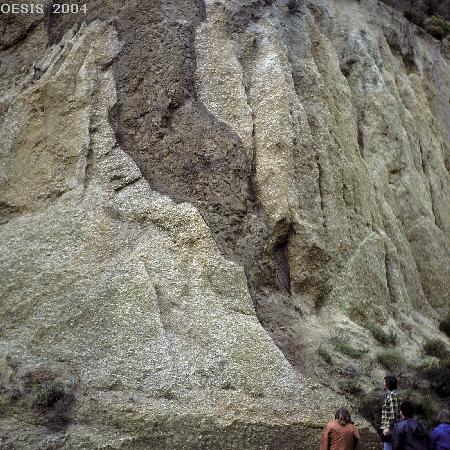 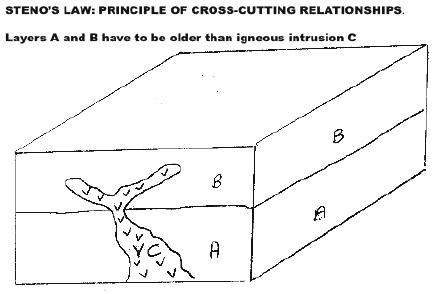 *Folding – Occurs when rock layers bend and buckle from Earth’s internal forces
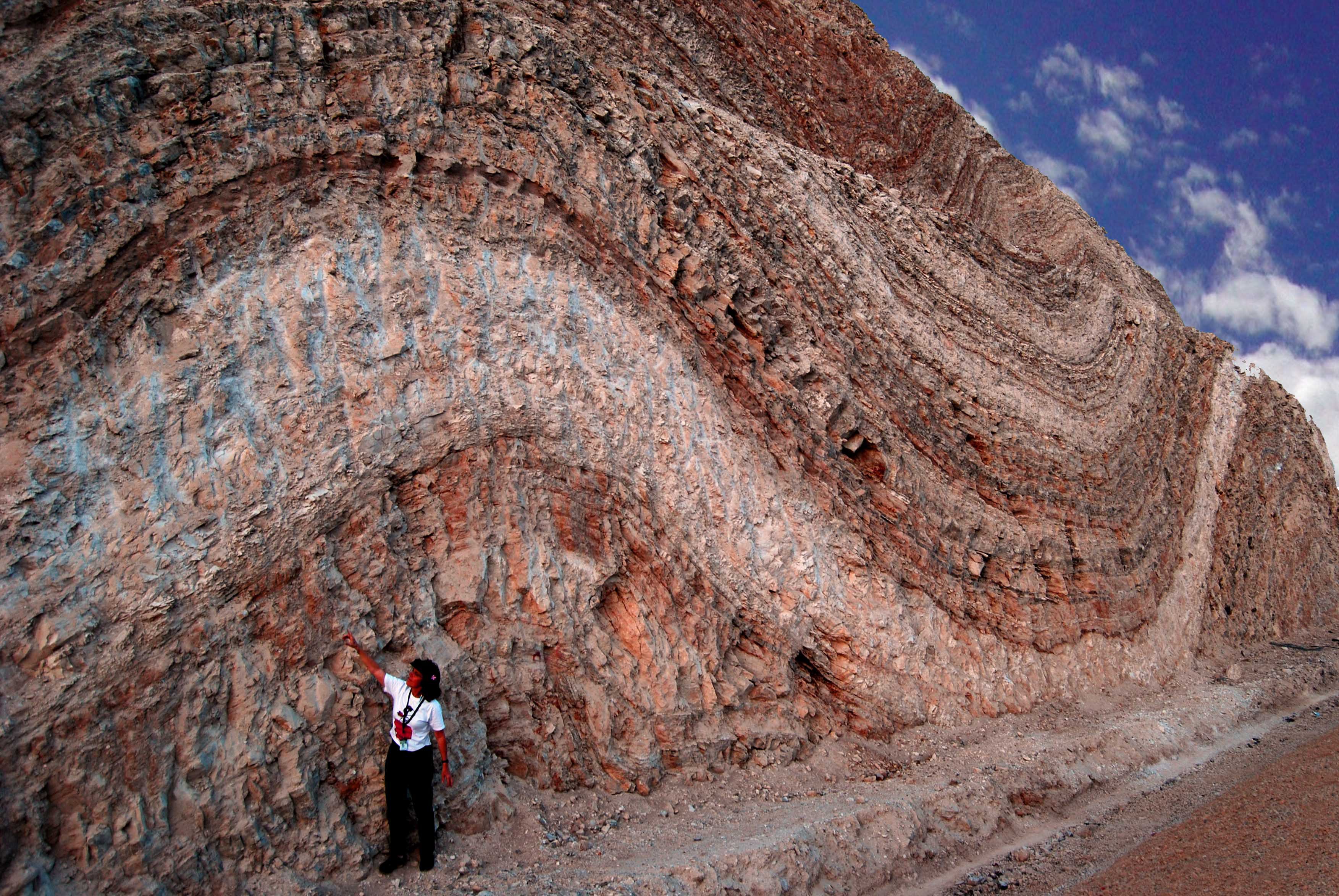 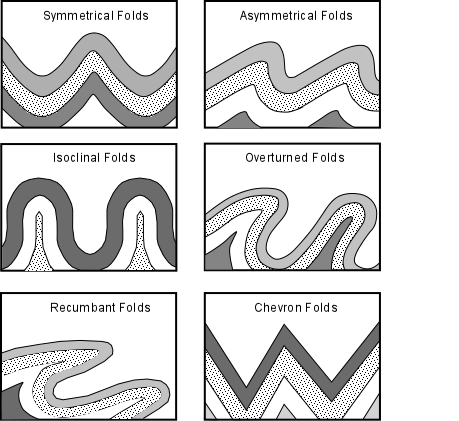 *Tilting -occurs when Earth’s forces move rock layers until they become slanted.
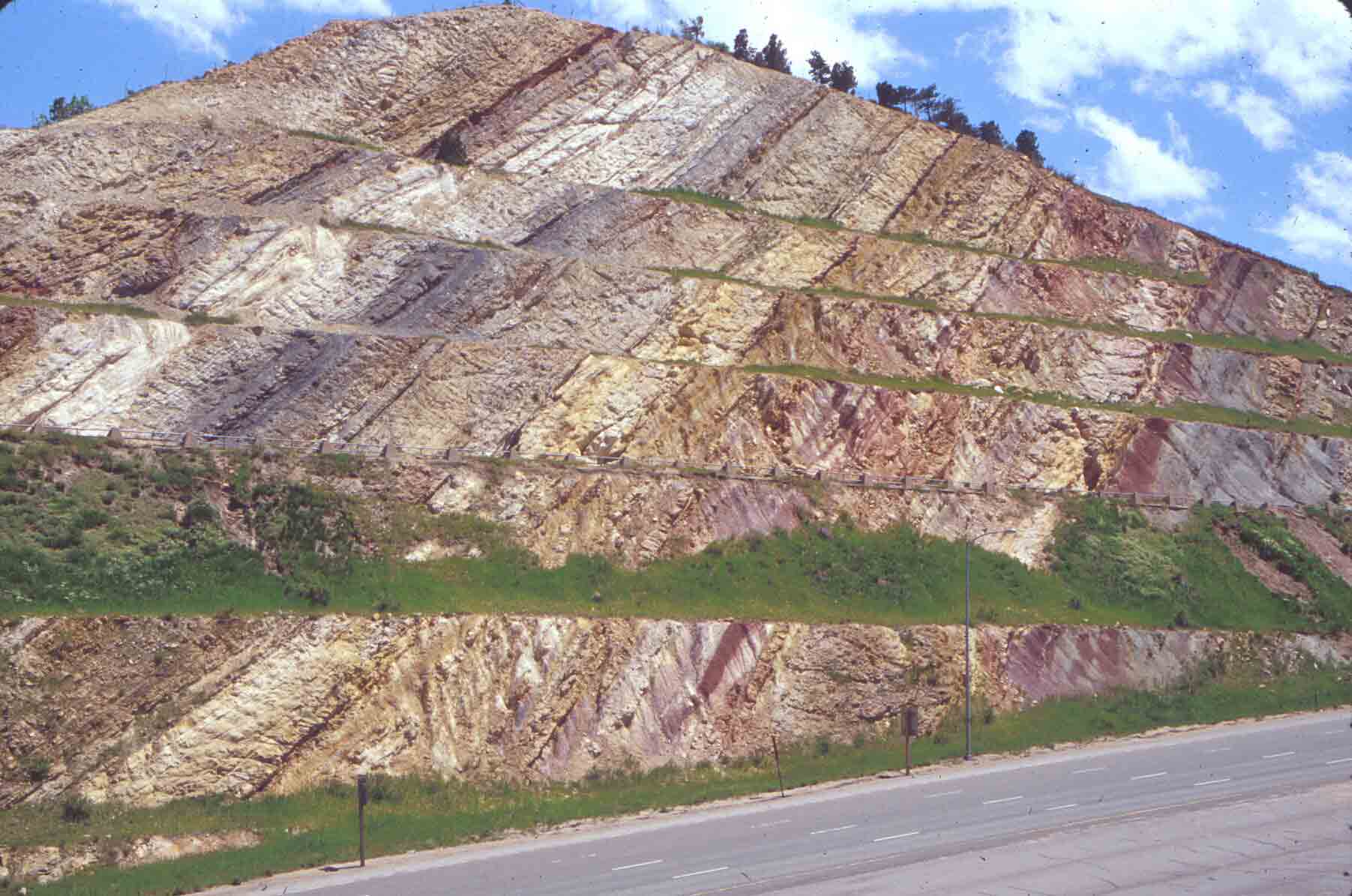 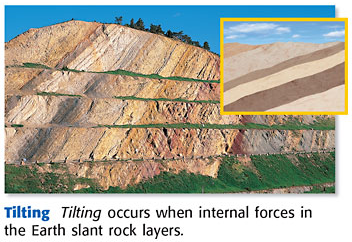 *Cross cutting law
Faults or intrusions that cuts across a body of sediment or rock are younger than the already established sediment or rock that it cuts through.
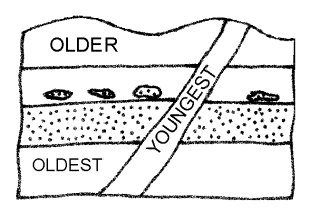 *Unconformity: A break in the geologic record created when rock layers are eroded or when sediment is not deposited for a long time.

*So basically an unconformity is layers of rock that is lost because they erode away before a new layer forms over top of it.
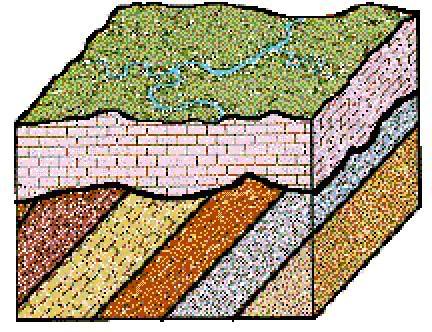 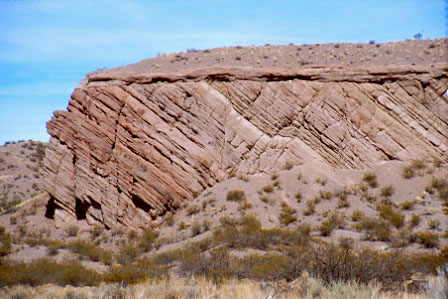 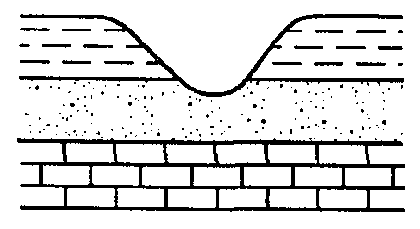 Layers can even be matched up across a valley
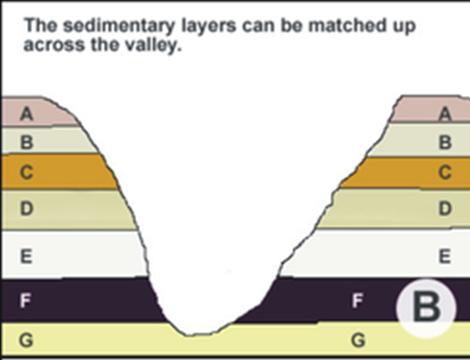 LIST THE LAYERS FROM YOUNGEST TO OLDEST…which layer shows a mass extinction?
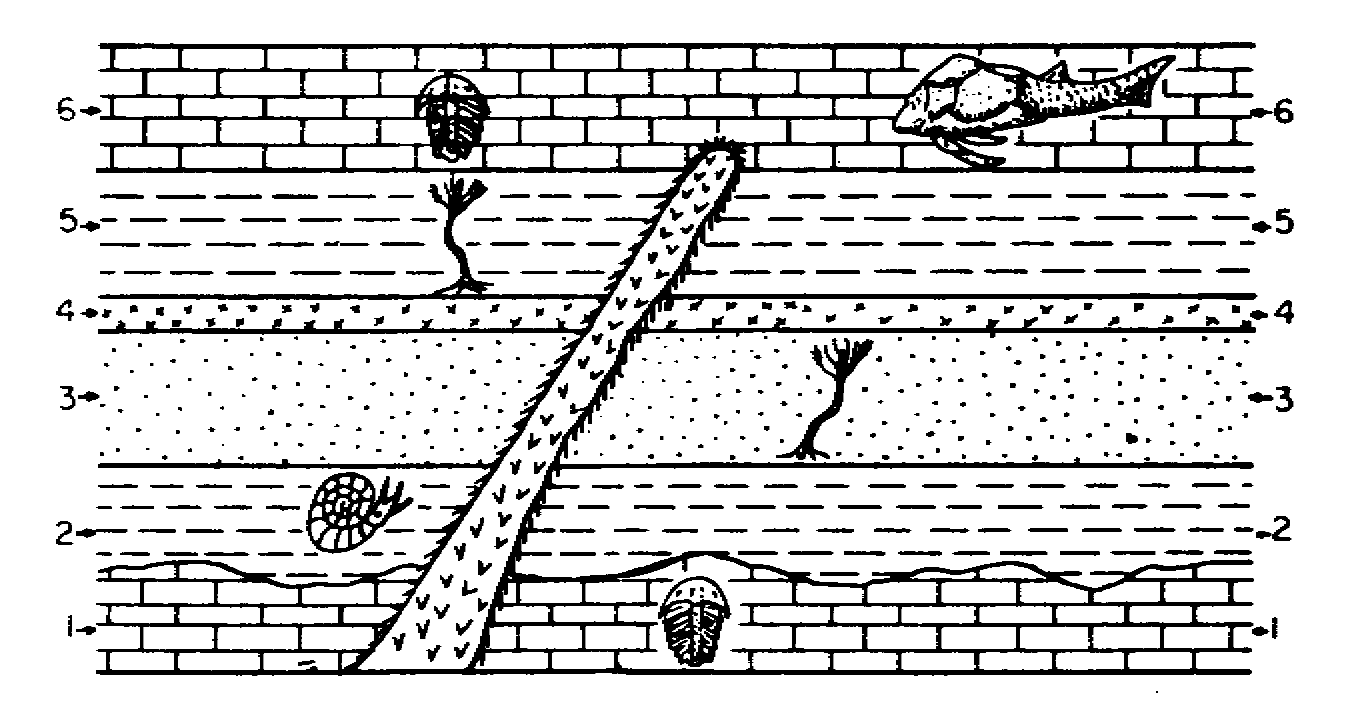 B
G
E
A
D
F
C
[Speaker Notes: Answer 
D, B, E, G, A, F, C]
LIST THE LAYERS FROM YOUNGEST TO OLDEST
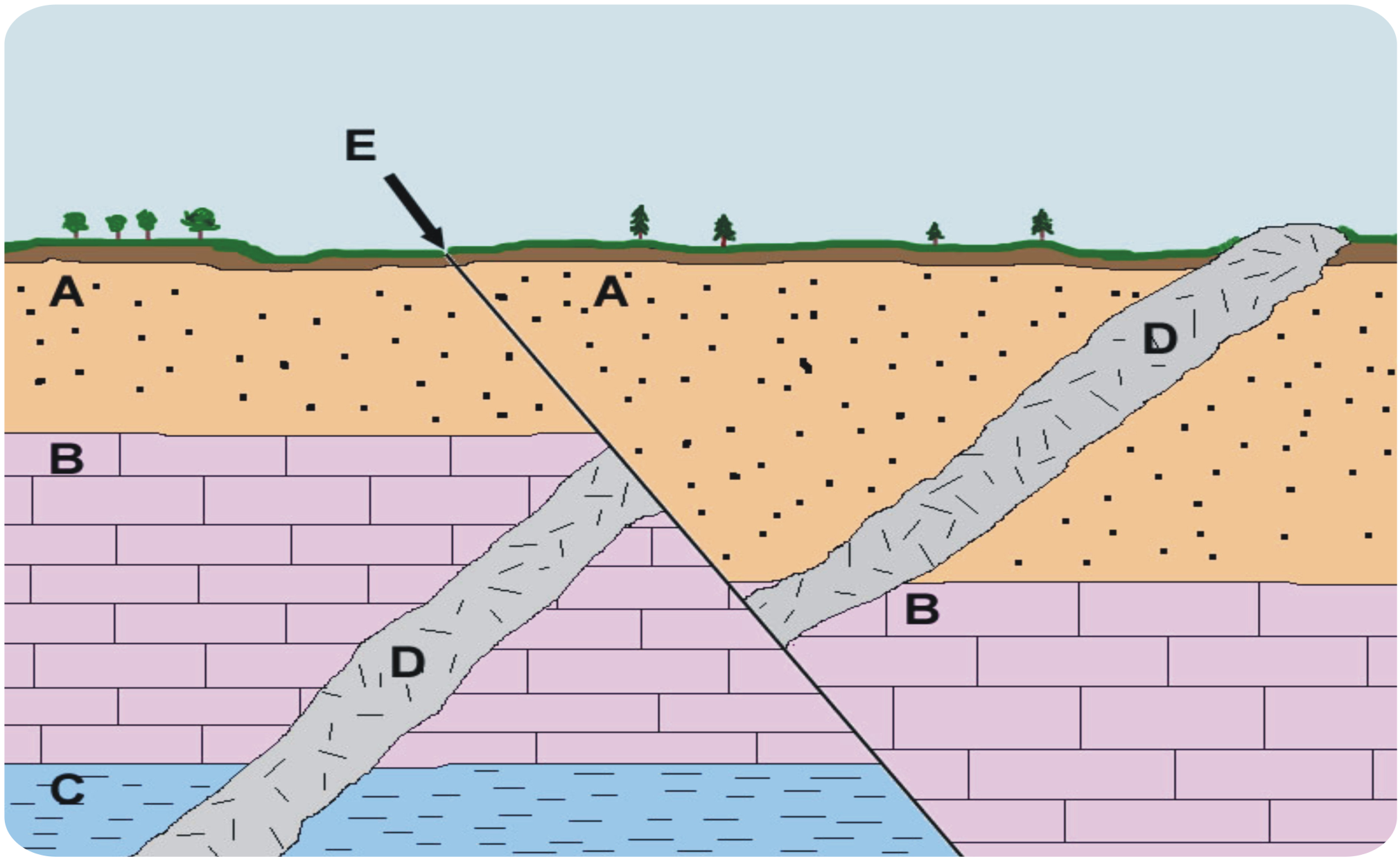 [Speaker Notes: Answer 
E, D, A, B, C]
Recap: Is the rock in this picture disturbed? If so, explain how.
How about now?
How about now?
Last one…
Y  O
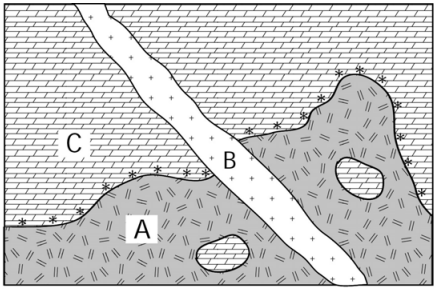